Тема «Daily routine»
(Распорядок дня)
Vocabulary
Open your books at page 36. Look at the pictures. Learn some new words.
Brush teeth – чистить зубы
Have breakfast - завтракать
Play sports – играть в спортивные игры
Go to bed - ложиться спать
Go to school – ходить в школу
Have dinner – обедать/ужинать
Have lessons at school - уроки в школе
Which of the activities in the pictures do you do: in the morning? at noon? in the afternoon? in the evening? at night? at weekends?
For example:
In the morning I brush my teeth.
Закончите следующие предложения.
At noon…
In the afternoon…
In the evening…
At night…
At weekends…
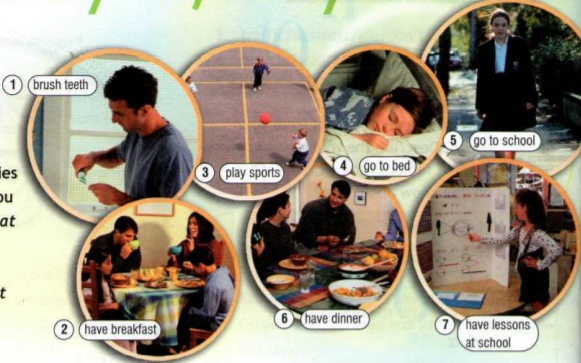 The Present Simple
Это простое настоящее время. Оно используется в тех случаях, когда мы говорим о настоящем. Оно употребляется для обозначения:
ежедневного занятия (a daily routine)She always sleeps early.
привычки (a habit) He reads books in his free time. 
постоянного состояния (a permanent state)He lives in Moscow.
Образование The Present Simple
Affirmative
(Утвердительные предложения)
I/you/we/they sleep      |  he/she/it sleeps
Глагол совпадает со своей начальной формой без частицы to. Лишь в 3-ем лице единственного числа к ней нужно прибавить окончание -s/-es.
Negative
(Отрицательные предложения)
I/you/we/they don’t sleep
he/she/it doesn‘t sleep
В отрицательных предложениях используется вспомогательный глагол do/does с отрицательной частицей not перед глаголом в сокращенной форме don’t/doesn’t.
Interrogative
(Вопросительные предложения)
Do I/you/we/they sleep? | Does he/she/it sleep?

Для того, чтобы построить вопросительное предложение, перед подлежащим нужно поставить вспомогательный глагол do/does.

Now do Ex.4 on page 37.
Write the third person singular. Напишите глаголы в форме 3-го лица единственного числа.
Example: 1. I go – she goes.
Now listen to the speaker and repeat.
Послушайте аудиозапись и повторите за диктором как нужно читать глаголы в форме  3-го лица единственного числа с окончанием -s/-es.

Add two verbs to each category.
kicks      laughs         kisses          washes
         swims                  plays
Adverbs of frequency (наречия частотности)
1 Harry and his friends usually meet in the
meeting room.
2 He's never late for classes.
We put adverbs of frequency after the verb
to be but before any other verb in a sentence.

Now do Ex. 6(b) on page 37. Put the words in the correct order.
Homework
Do Ex.9 on page 37.
What's a typical Monday for you?
Make notes, then write a short paragraph.
Написать небольшой текст о своем распорядке дня.